¡BIENVENIDOS!
DOMINGO, DÍA DEL SEÑOR
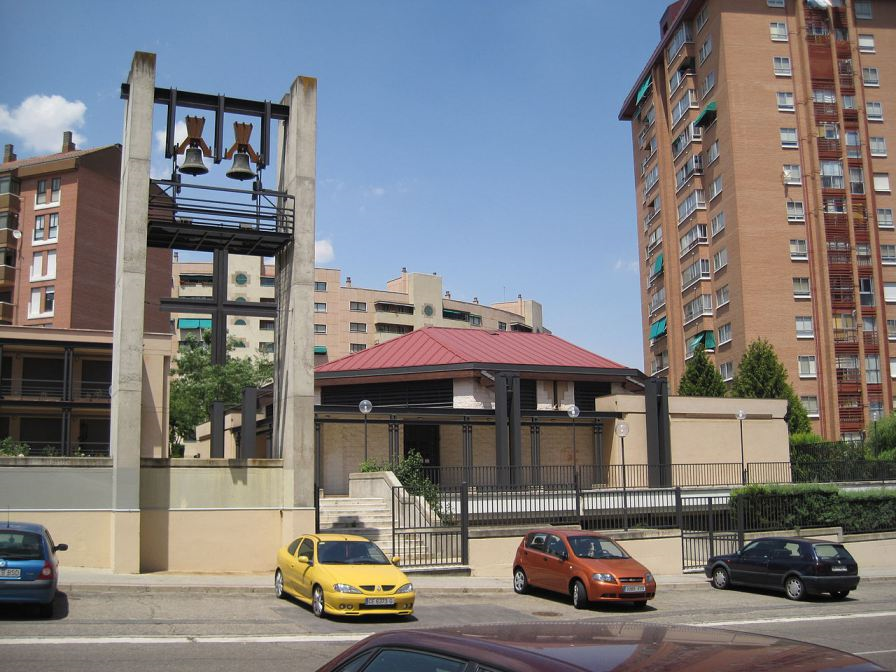 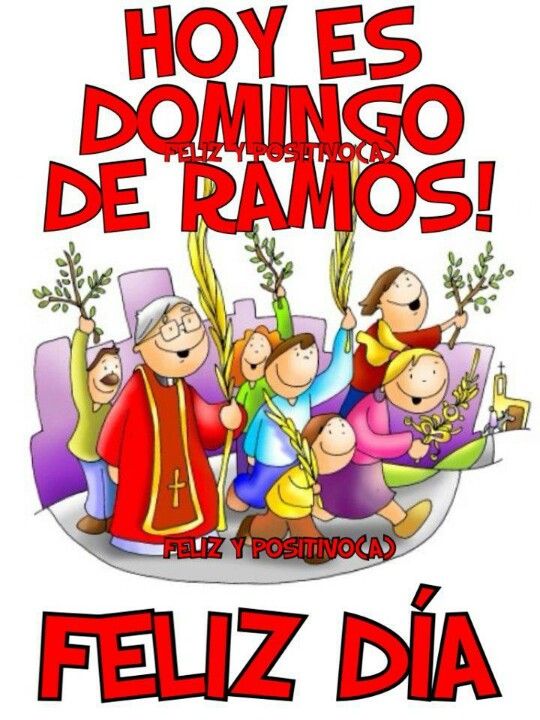 COMUNIDAD PARROQUIAL CRISTO REDENTOR –VALLADOLID-
HOSANNA HEY
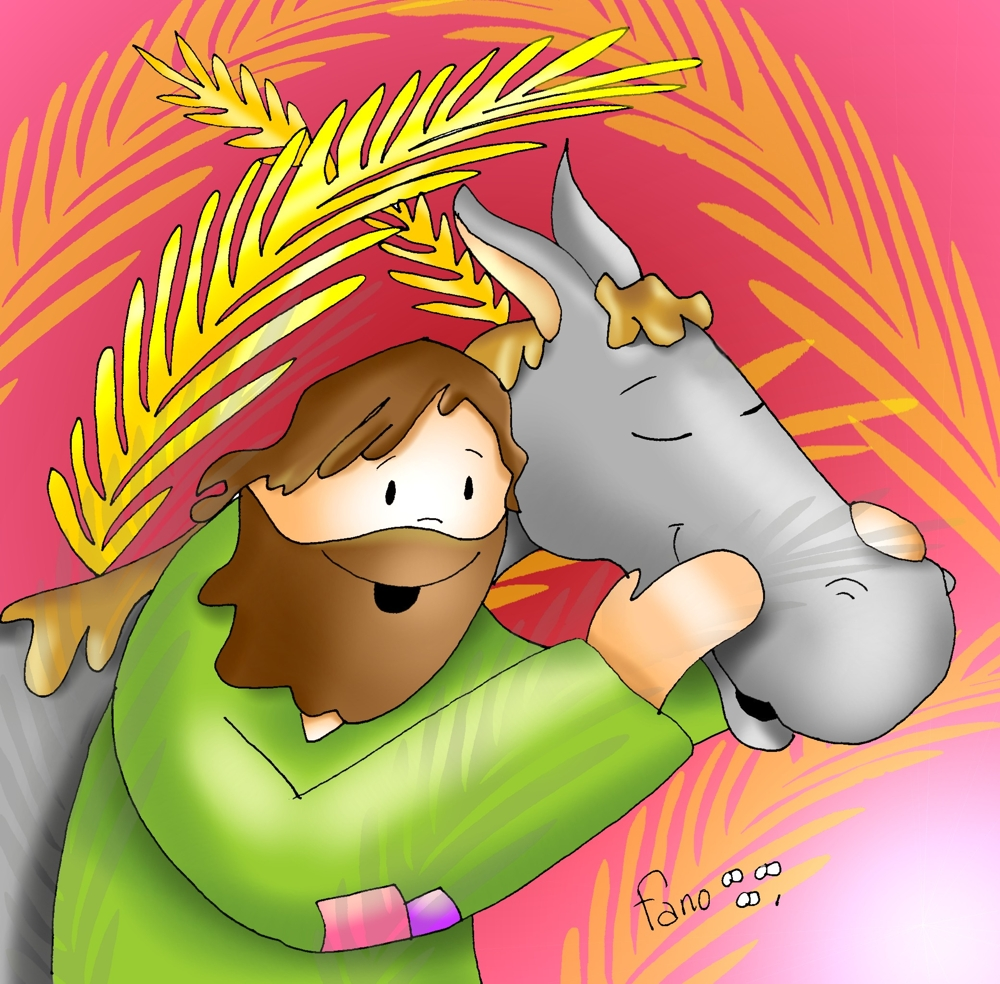 Hosanna hey, hosanna ha, 
hosanna hey, hosanna hey, 
hosanna ha. (bis)

Él es el santo, es el hijo de María
es el Dios de Israel, es el hijo de David.

Hosanna hey, hosanna ha, 
hosanna hey, hosanna hey, 
hosanna ha. (bis)
1/2
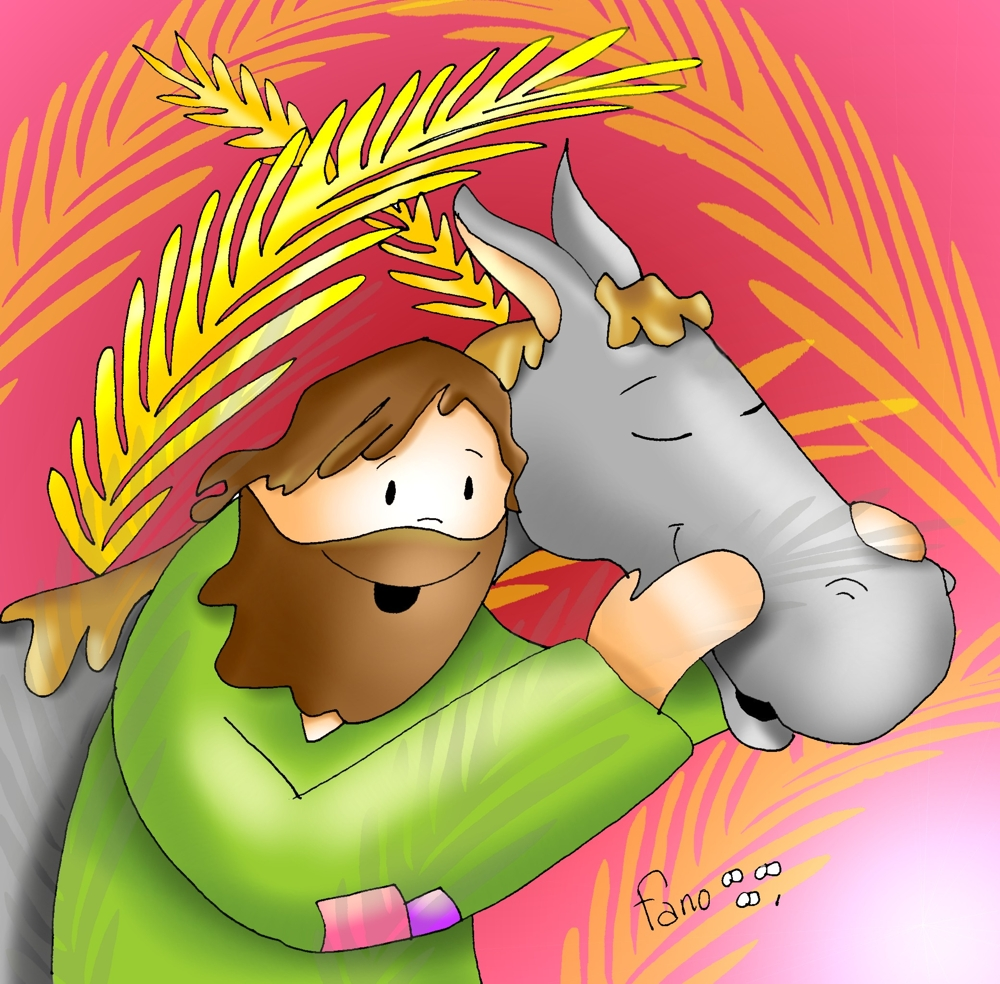 Hosanna hey, hosanna ha, 
hosanna hey, hosanna hey, 
hosanna ha. (bis)

Vamos a Él con espigas de mil trigos
y con mil ramos de olivos, 
siempre alegres, siempre en paz.

Hosanna hey, hosanna ha, 
hosanna hey, hosanna hey, 
hosanna ha. (bis)
2/2
DOMINGO DE RAMOS 
EN LA PASIÓN DEL SEÑOR
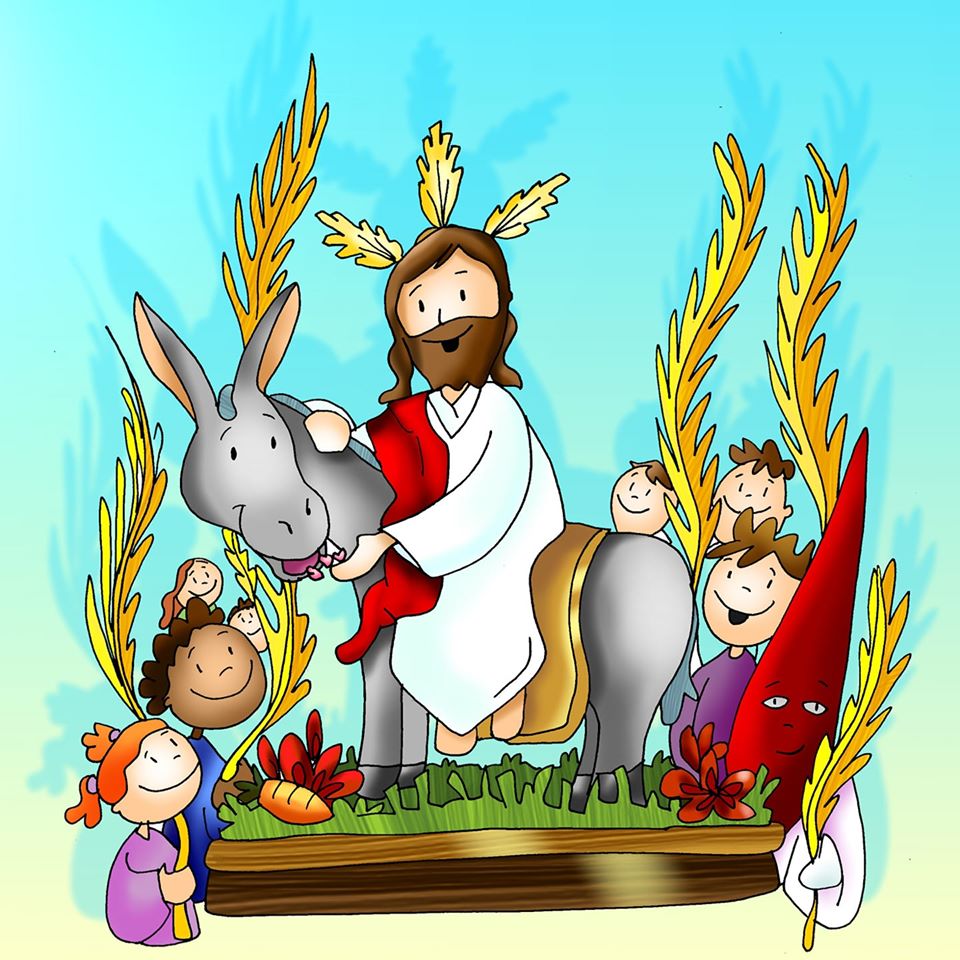 ESCUCHA TÚ LA PALABRA
Escucha tú 
la Palabra de Dios,
no sólo con tus oídos, 
también con tu corazón.
Escucha tú la palabra de Dios; 
estate siempre atento a su voz.
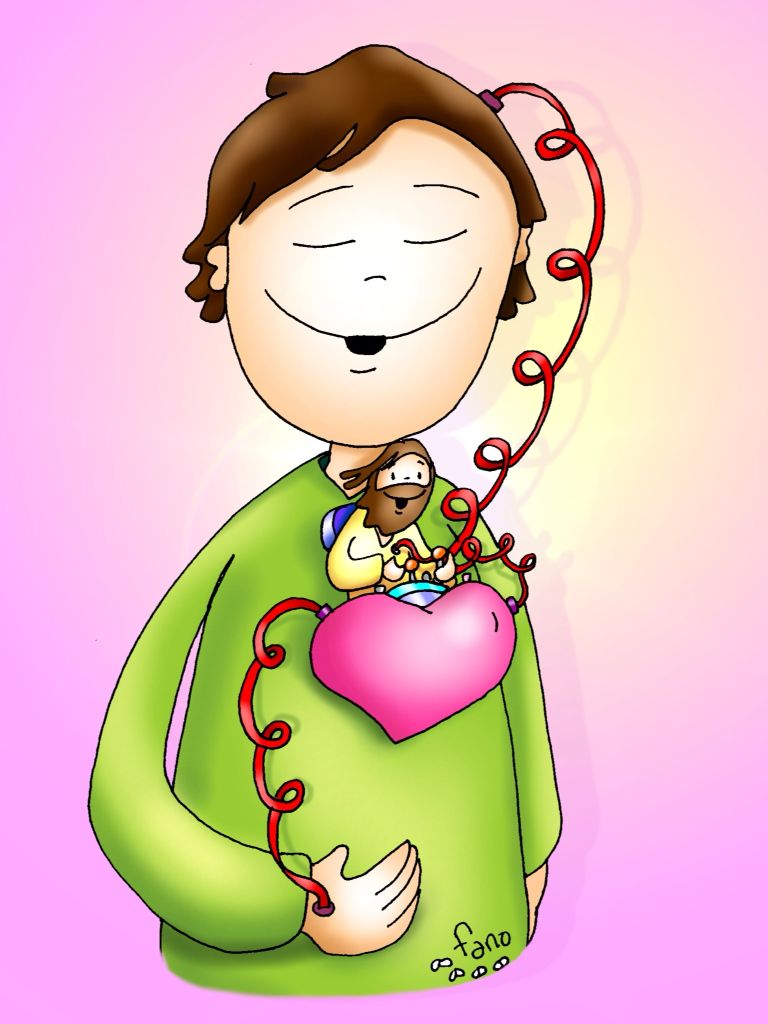 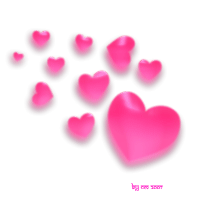 LITURGIA DE LA PALABRA
PRIMERA LECTURA: Libro de Isaías, 50.

SALMO 21
Dios mío, Dios mío, ¿por qué me has abandonado?.

SEGUNDA LECTURA: 
Carta del apóstol 
san Pablo a los Filipenses.
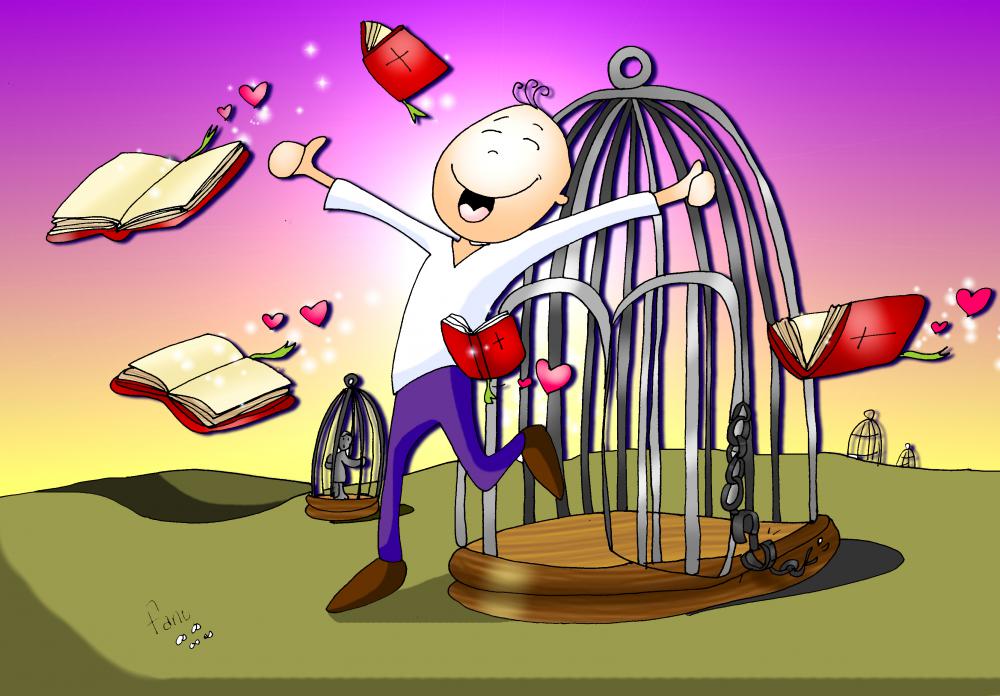 Mateo 26
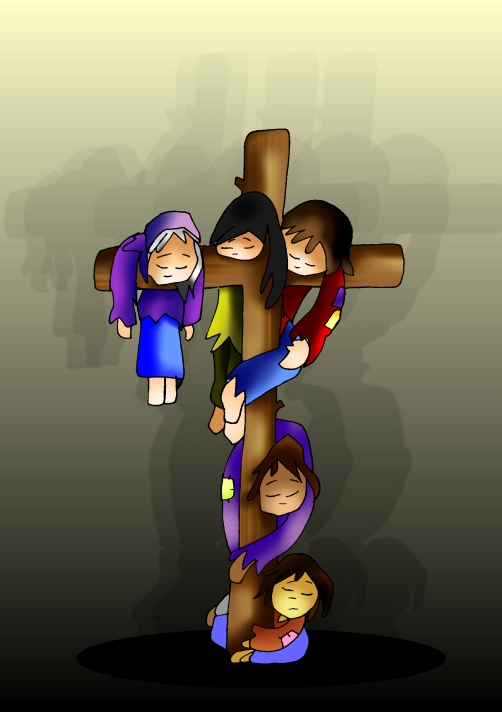 Pasión de nuestro Señor Jesucristo.
CREDO de los apóstoles
Creo en Dios, Padre Todopoderoso, 
Creador del cielo y de la tierra.
Creo en Jesucristo, su único Hijo, 
Nuestro Señor, que fue concebido por
obra y gracia del Espíritu Santo, 
nació de Santa María Virgen;
Padeció bajo el poder de Poncio Pilato, 
fue crucificado, muerto y sepultado, 
descendió a los infiernos, 
al tercer día resucitó de entre los muertos, 
subió a los cielos y está sentado a la
derecha de Dios, Padre todopoderoso.
Desde allí ha de venir a juzgar 
a vivos y muertos.
Creo en el Espíritu Santo, 
la santa Iglesia católica,
la comunión de los santos, 
el perdón de los pecados, 
la resurrección de la carne
y la vida eterna.
Amén.
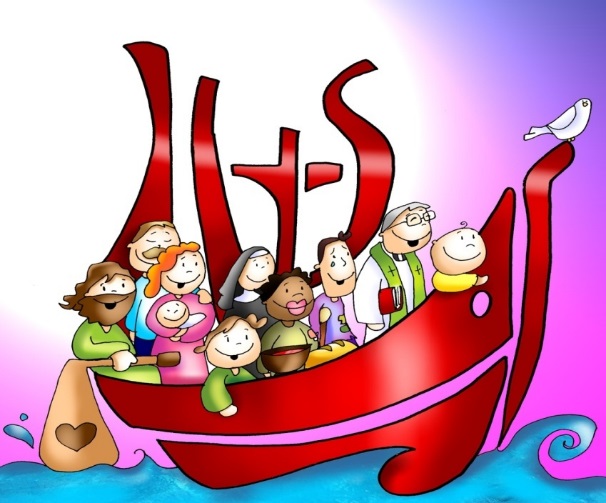 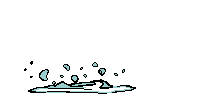 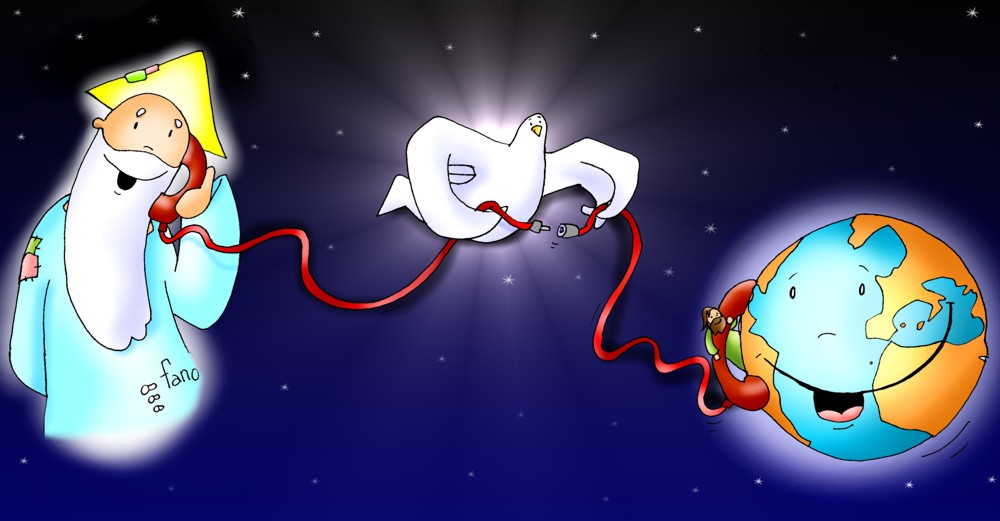 Respondemos:
			Te rogamos óyenos.
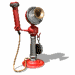 EN MI DEBILIDAD
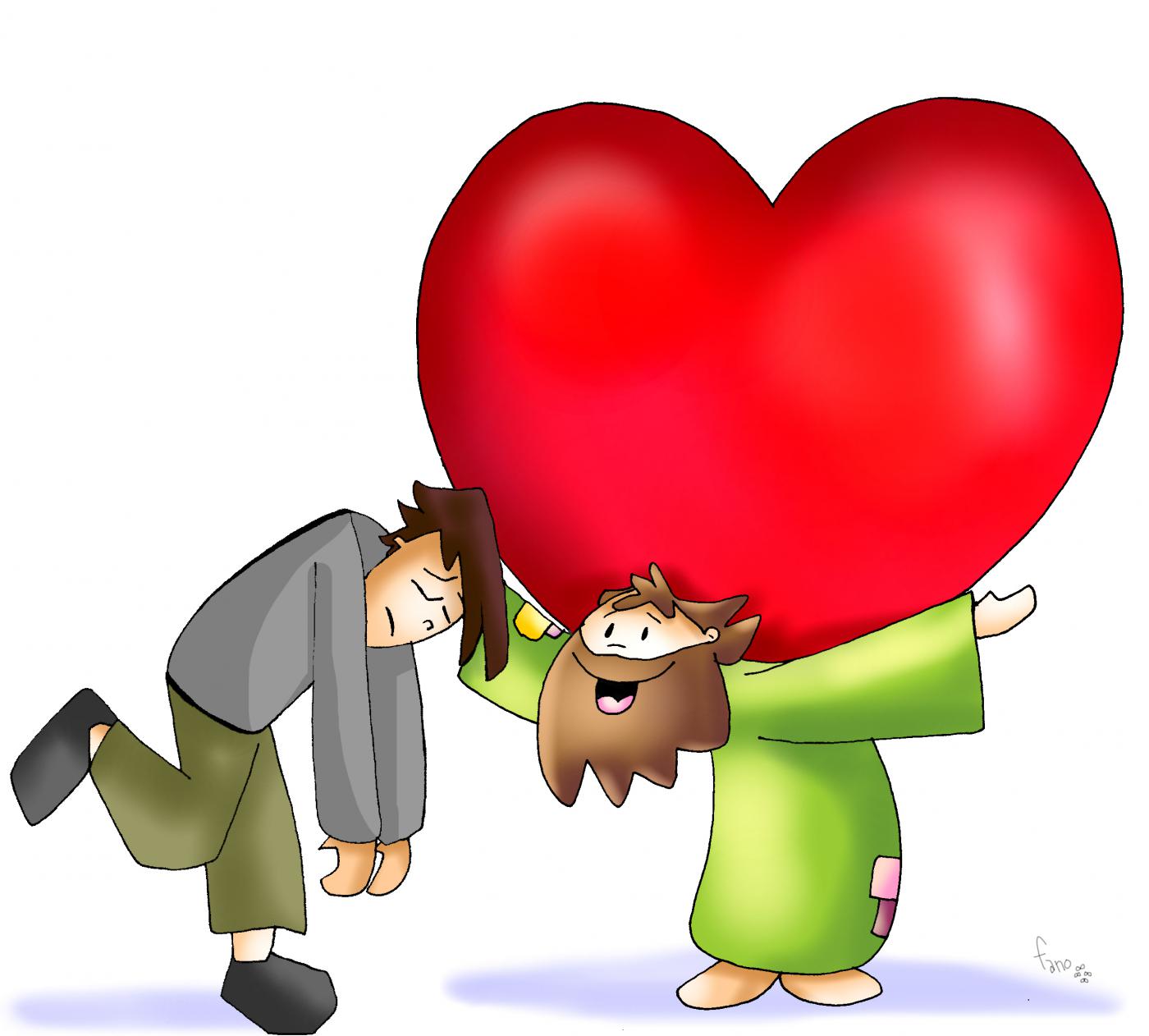 En mi debilidad me haces fuerte,
en mi debilidad me haces fuerte,
sólo en tu amor me haces fuerte,
sólo en tu vida me haces fuerte,
en mi debilidad te haces fuerte en mí.(bis)
“Orad, hermanos, para que este sacrificio, mío y vuestro, 
sea agradable a Dios, Padre todopoderoso “ 


Todos: “El Señor reciba de tus manos este sacrificio, para alabanza y gloria de su Nombre, para nuestro bien y el de toda su Santa Iglesia”
PLEGARIA EUCARÍSTICA
El Señor esté con vosotros
Y con tu espíritu.

Levantemos el corazón.
Lo tenemos levantado hacia el Señor.

Demos gracias al Señor nuestro Dios.
Es justo y necesario.
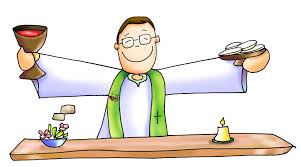 SANTO (Dios de la Creación)
Santo, santo, santo, santo es el Señor,
Dios de todo el Universo, Dios de la Creación.
Cielo y tierra te reflejan, tu presencia manifiestan.
Bendito el que viene en nombre del Señor (bis).
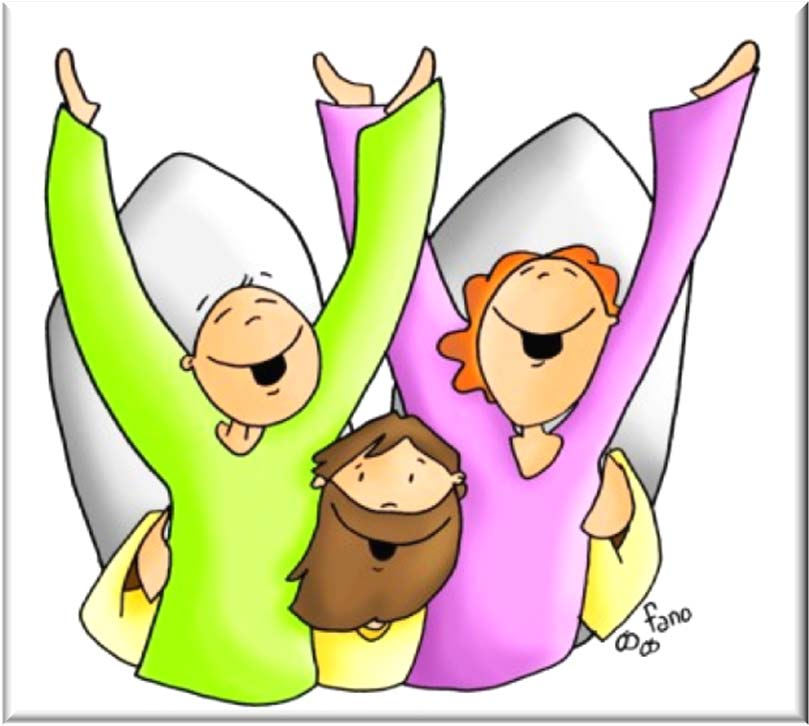 1/2
Santo, santo, santo, santo es el Señor,
Dios de todo el Universo, Dios de la Creación.
Proclama el mundo tu gloria, hosanna al hijo del hombre.
Bendito el que viene en nombre del Señor (bis)
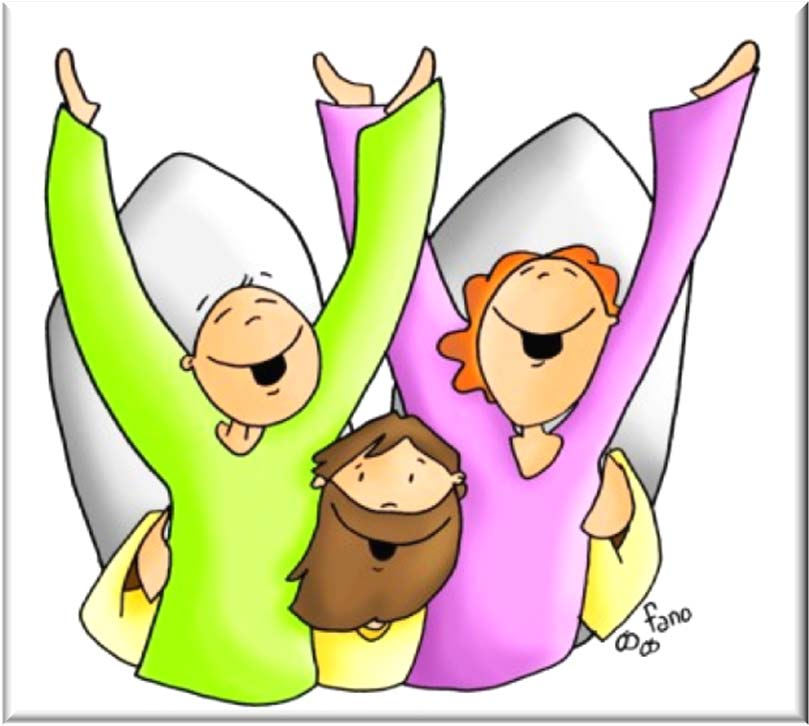 2/2
CONSAGRACIÓN
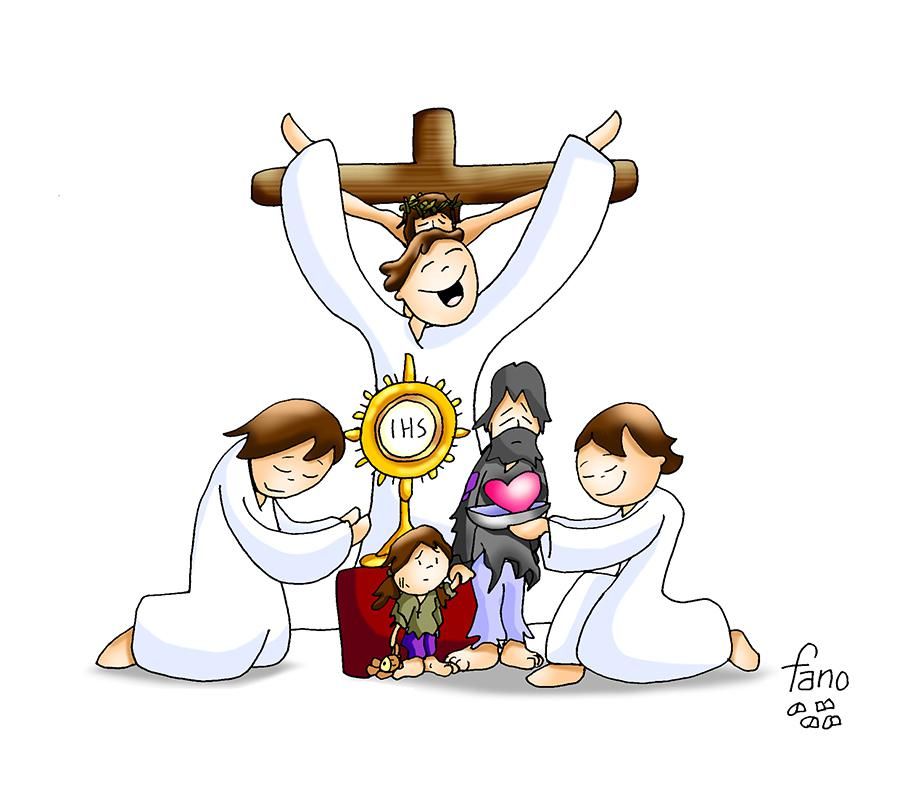 El pan y el vino se transforman en el Cuerpo y en la Sangre de Jesús.
Éste es el Sacramento de nuestra fe.

Todos: Anunciamos tu muerte,
proclamamos tu Resurrección.
¡Ven, Señor Jesús!
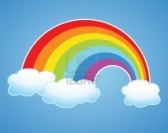 que  estás en el

Santificado sea tu nombre

Venga a nosotros tu

Hágase tu voluntad

en la          como en el  

Danos hoy nuestro           de cada día

Perdona nuestras ofensas

como también nosotros

perdonamos a los que nos ofenden

No nos dejes caer en la tentación 

y líbranos del mal.
Padre Nuestro
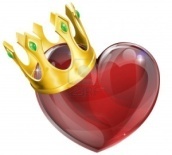 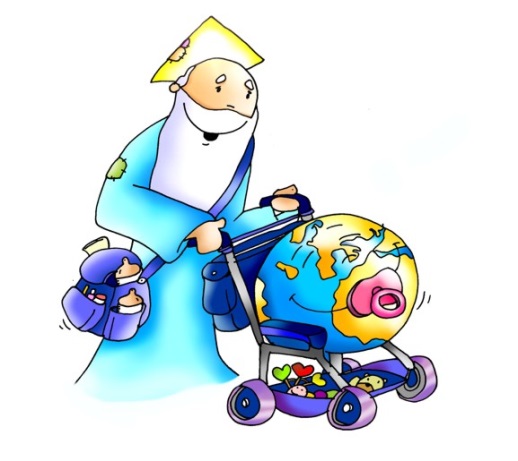 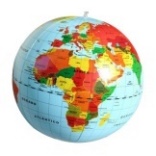 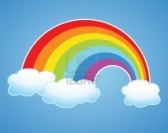 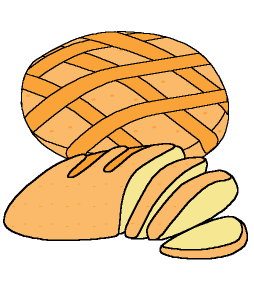 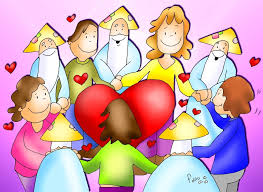 … esperamos la venida gloriosa de nuestro Señor Jesucristo.

Todos: Tuyo es el Reino, tuyo el poder y la gloria, por siempre, Señor.
RITO DE LA PAZ
… La paz del Señor esté siempre con vosotros.

Todos: Y con tu espíritu.

…Daos fraternalmente la paz
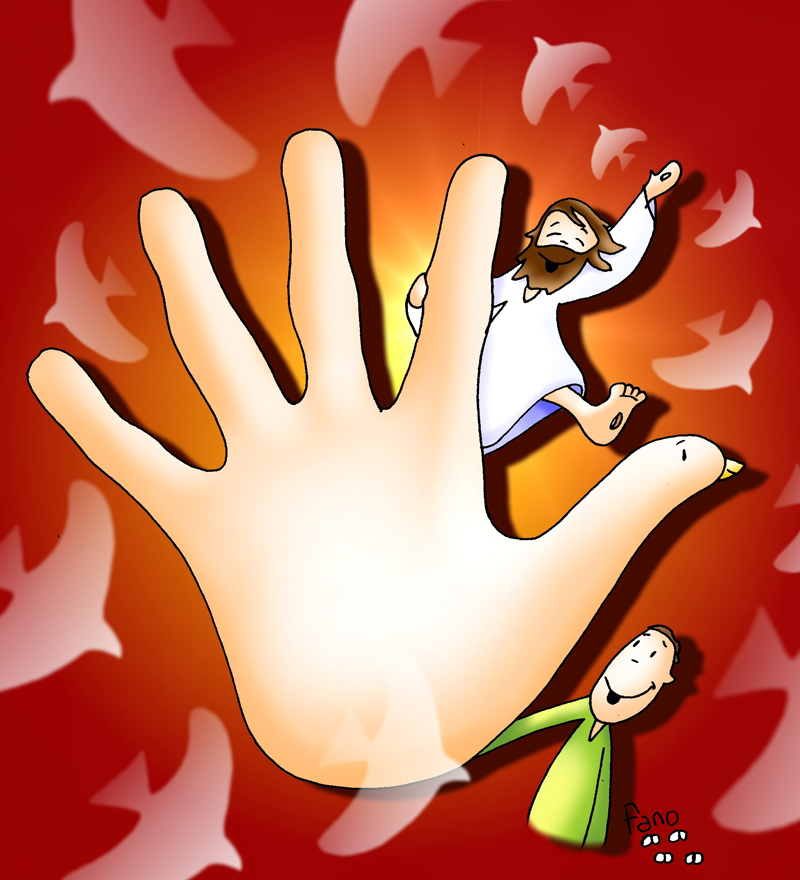 PAZ SEÑOR
Paz Señor, en el cielo, en la tierra, 
paz Señor en las olas del mar. 
Paz Señor en las flores que mueve 
sin saberlo la brisa al pasar. 
 Tú que haces las cosas tan bellas 
y les das una vida fugaz, 
pon Señor tu mirada sobre ellas 
y devuelve a los hombres la paz.
Paz, paz, paz, Señor. 
Paz, paz, paz y amor. (bis)
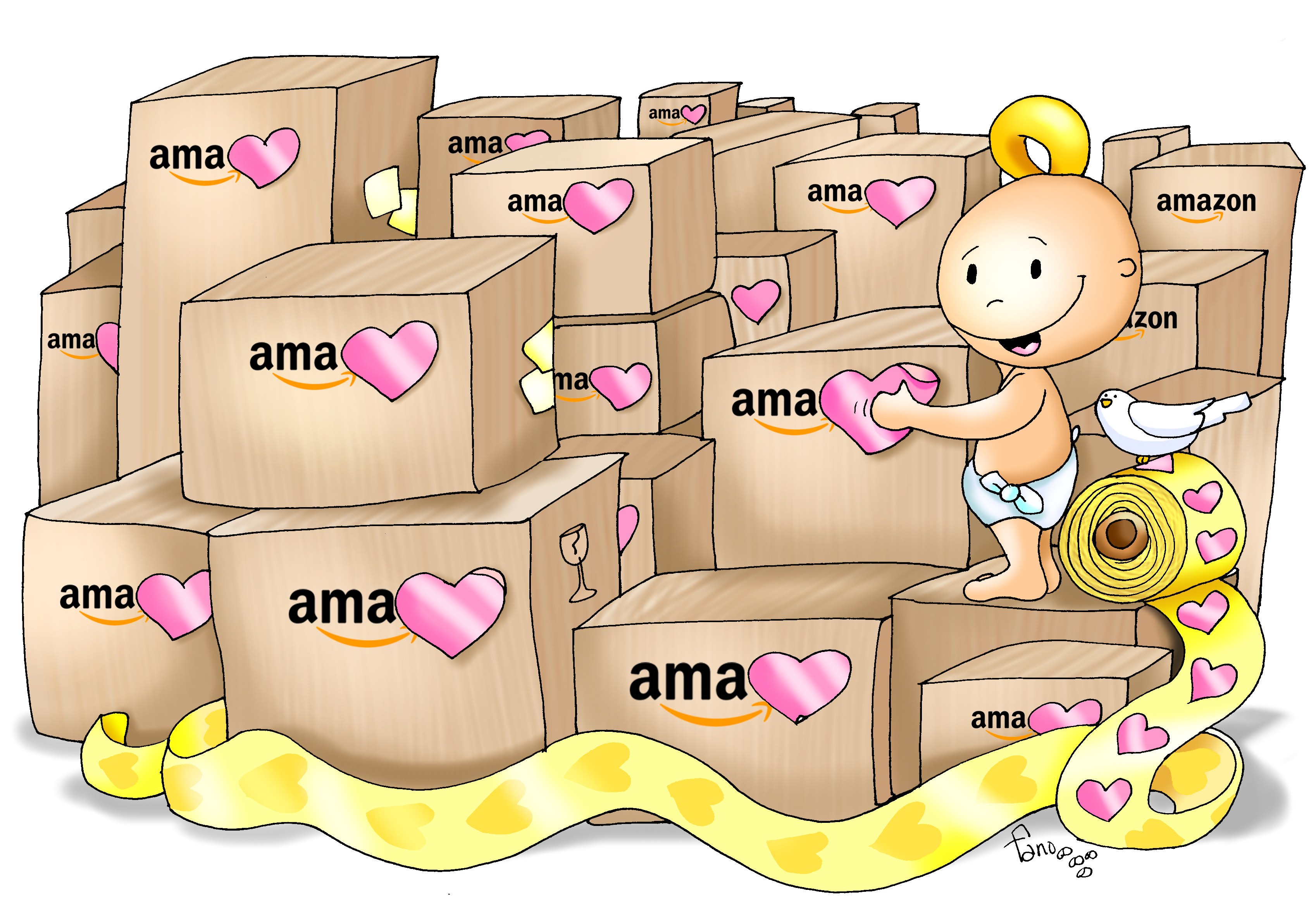 1/2
Hoy he visto Señor, en el cielo, 
suspendidas de un rayo de luz,
dos palomas que alzaron el vuelo 
con sus alas en forma de cruz.
Haz que vuelvan de nuevo a la tierra
las palomas que huyeron, Señor
y la llama que enciende la guerra 
se convierta en paz y en amor.
Paz, paz, paz, Señor. 
Paz, paz, paz y amor. (bis)
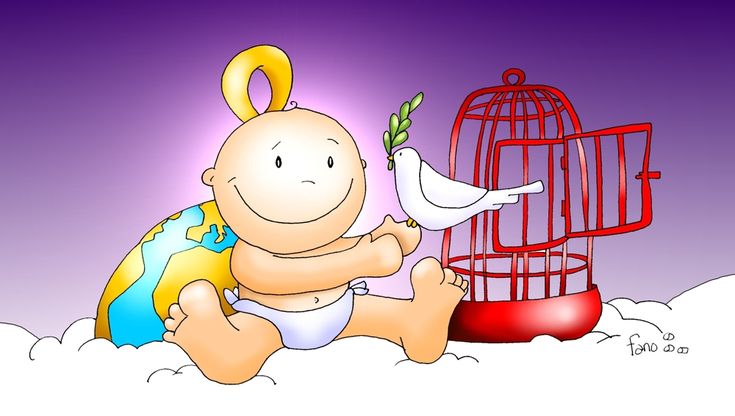 2/2
Éste es el Cordero de Dios que quita el pecado del mundo. Dichosos los invitados a la mesa del Señor.

Todos:
Señor, no soy digno de que entres en mi casa, pero una palabra tuya bastará para sanarme.
DOMINGO DE RAMOS 
EN LA PASIÓN DEL SEÑOR
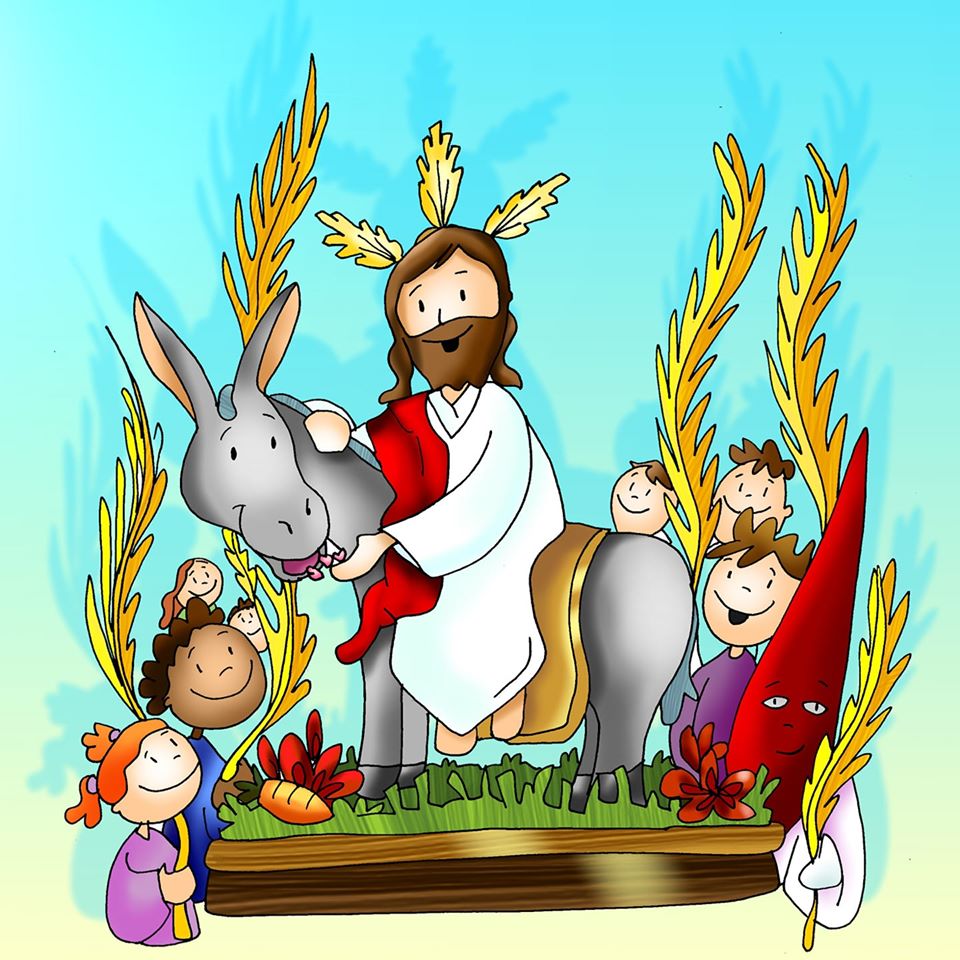 NADIE TE AMA COMO YO
Cuánto he esperado este momento,
cuánto he esperado que estuvieras así.
Cuánto he esperado que me hablaras,
cuánto he esperado que vinieras a mí.
Yo sé bien lo que has vivido, 
yo sé bien lo que has llorado,
yo sé bien lo que has sufrido,  
pues de tu lado no me he ido.
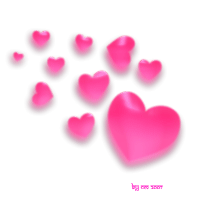 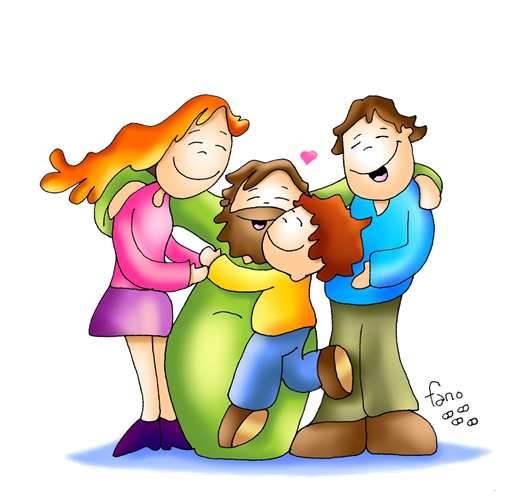 1/4
Pues nadie te ama como yo, 
pues nadie te ama como yo.
Mira a la cruz, 
esa es mi más grande prueba.
Nadie te ama como yo.
Pues nadie te ama como yo, 
pues nadie te ama como yo.
Mira a la cruz fue por ti, fue porque te amo.
Nadie te ama como yo.
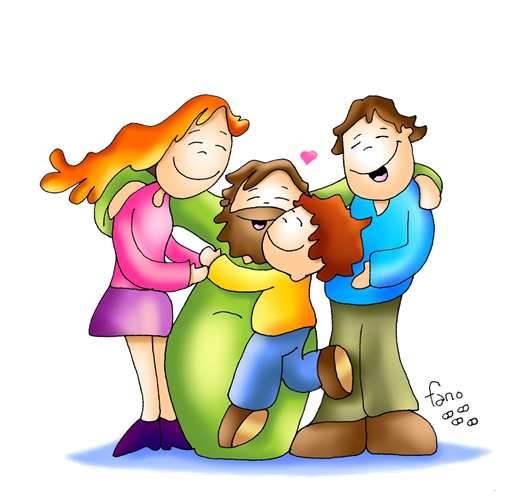 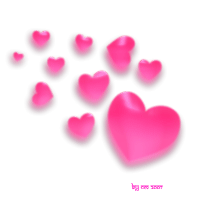 2/4
Yo sé bien lo que me dices,  
aunque a veces no me hablas,
yo sé bien lo que en ti sientes, 
aunque nunca lo compartas.
Yo a tu lado he caminado, 
junto a ti yo siempre he ido,
aún a veces te he cargado, 
yo he sido tu mejor amigo.
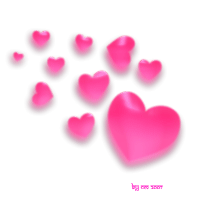 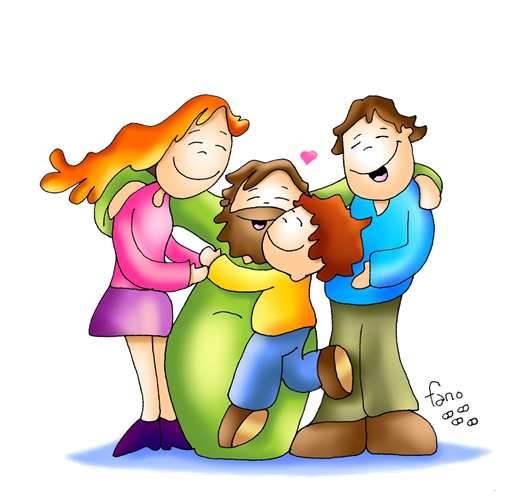 3/4
Pues nadie te ama como yo, 
pues nadie te ama como yo.
Mira a la cruz, 
esa es mi más grande prueba.
Nadie te ama como yo.
Pues nadie te ama como yo, 
pues nadie te ama como yo.
Mira a la cruz fue por ti, fue porque te amo.
Nadie te ama como yo.
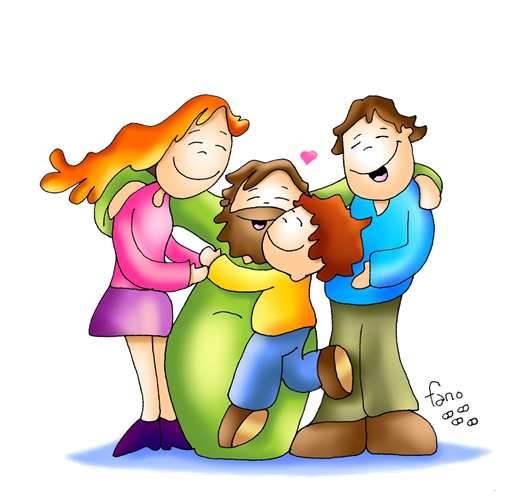 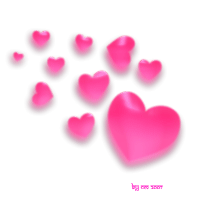 4/4
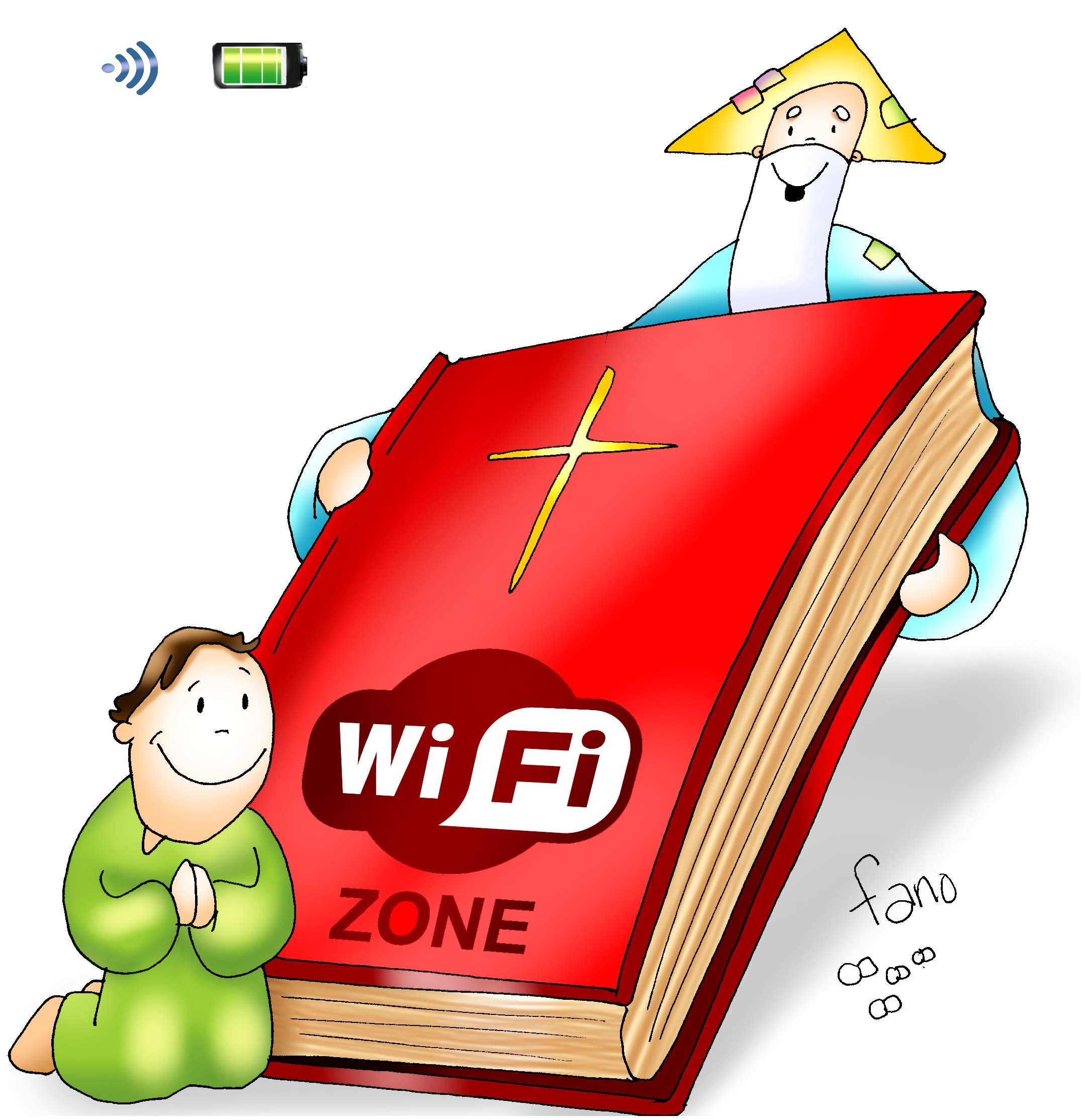 MÁS ALLÁ
Más allá de mis miedos,
más allá de mi inseguridad,
quiero darte una respuesta.
Aquí estoy, para hacer tu voluntad,
para que mi amor sea decirte Sí,
hasta el final.
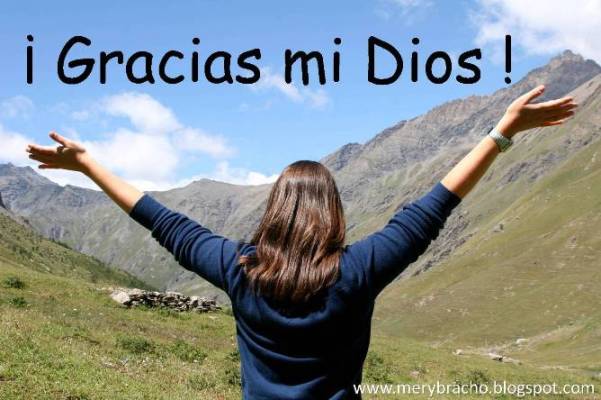 Acción de Gracias
Acción de Gracias
MI DIOS HERMANO
Así dame la mano y no me dejes atrás;    
quiero andar contigo todo el camino que tengo que andar. 
Y así, siempre mi amigo, siempre contigo podré contar. 
Yo prometo serte fiel y hacer de ti mi fe.
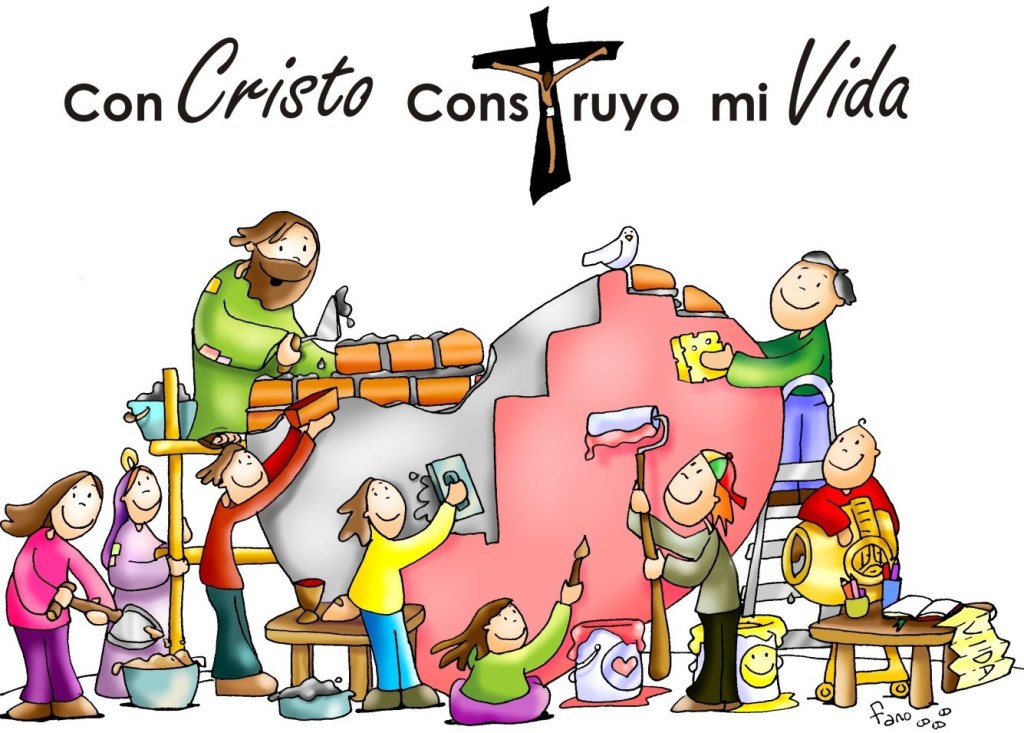 1/3
Y una flor en cada esquina a tu lado plantaré, 
y una estrella que sonría cuando vaya a amanecer, 
y acariciaré la vida como si fuera a terminar,
y allí donde el hombre viva es allí donde estarás.
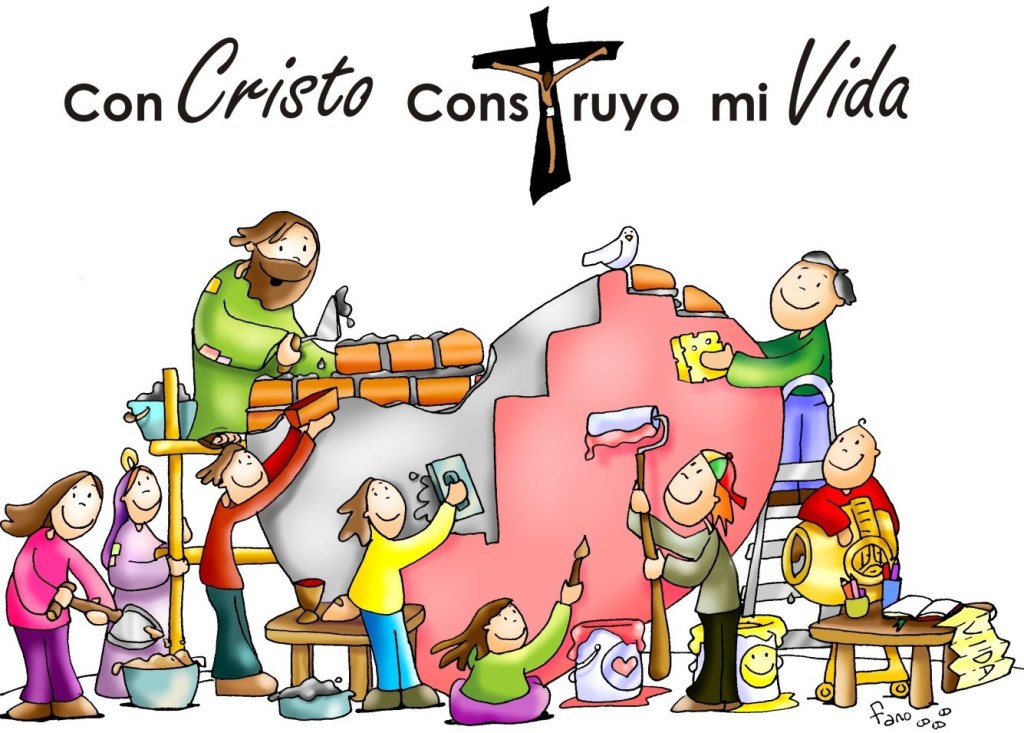 2/3
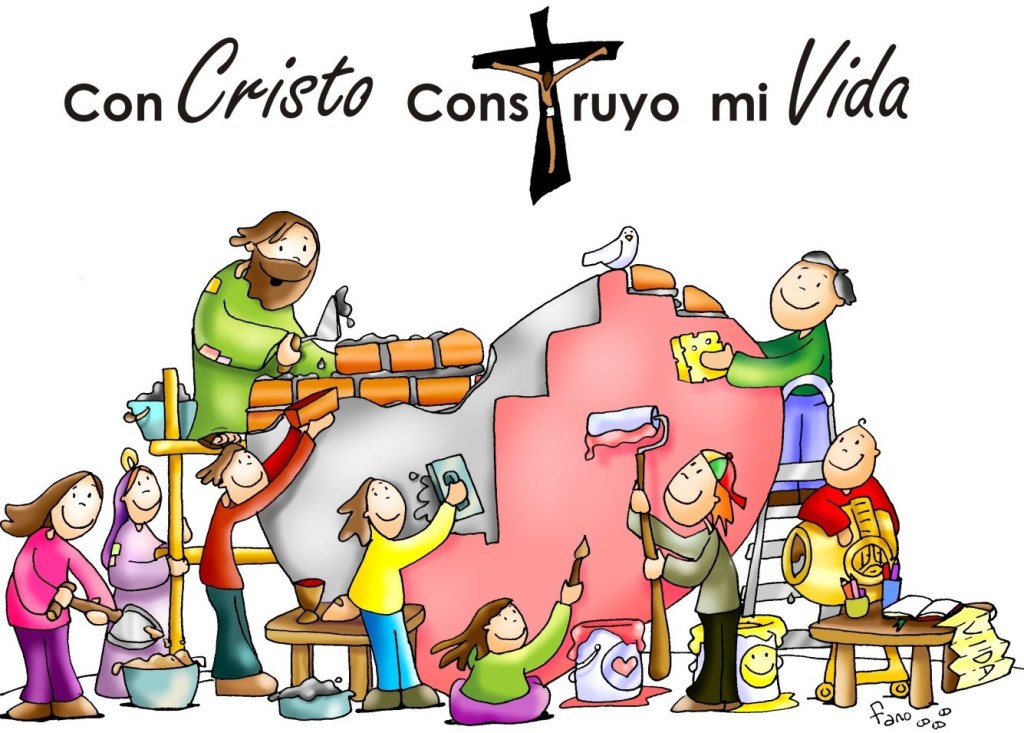 Mi dios hermano, mi dios obrero,
mi dios mendigo, mi dios minero, 
en las montañas, en las empresas, 
en las esquinas, en las acequias.
 
		No un dios de barro, no un dios de feria,
		no un dios de templo de oro embriagado.
		Mi dios mendigo, mi dios hermano,
		han hecho astillas de tu madero.
3/3
¡FELIZ DÍA DEL SEÑOR!
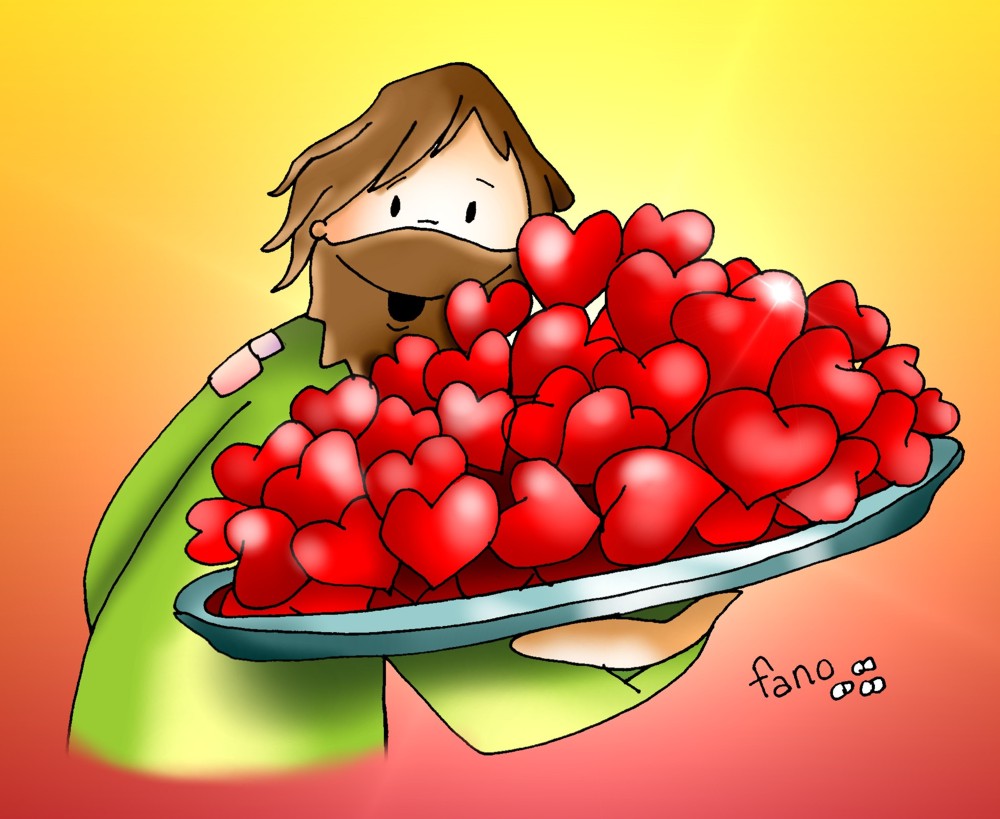 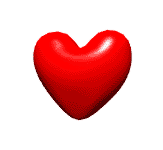 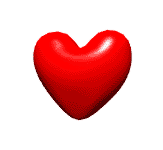 ¡COMPÁRTELO CON LOS DEMÁS!